Learning to see human: universal aspects and cultural variations in the development of anthropomorphism
Minds Lab
University of Montana 
Conference of Undergraduate Research
April 22, 2022
Kit Smith
(they/them/theirs)
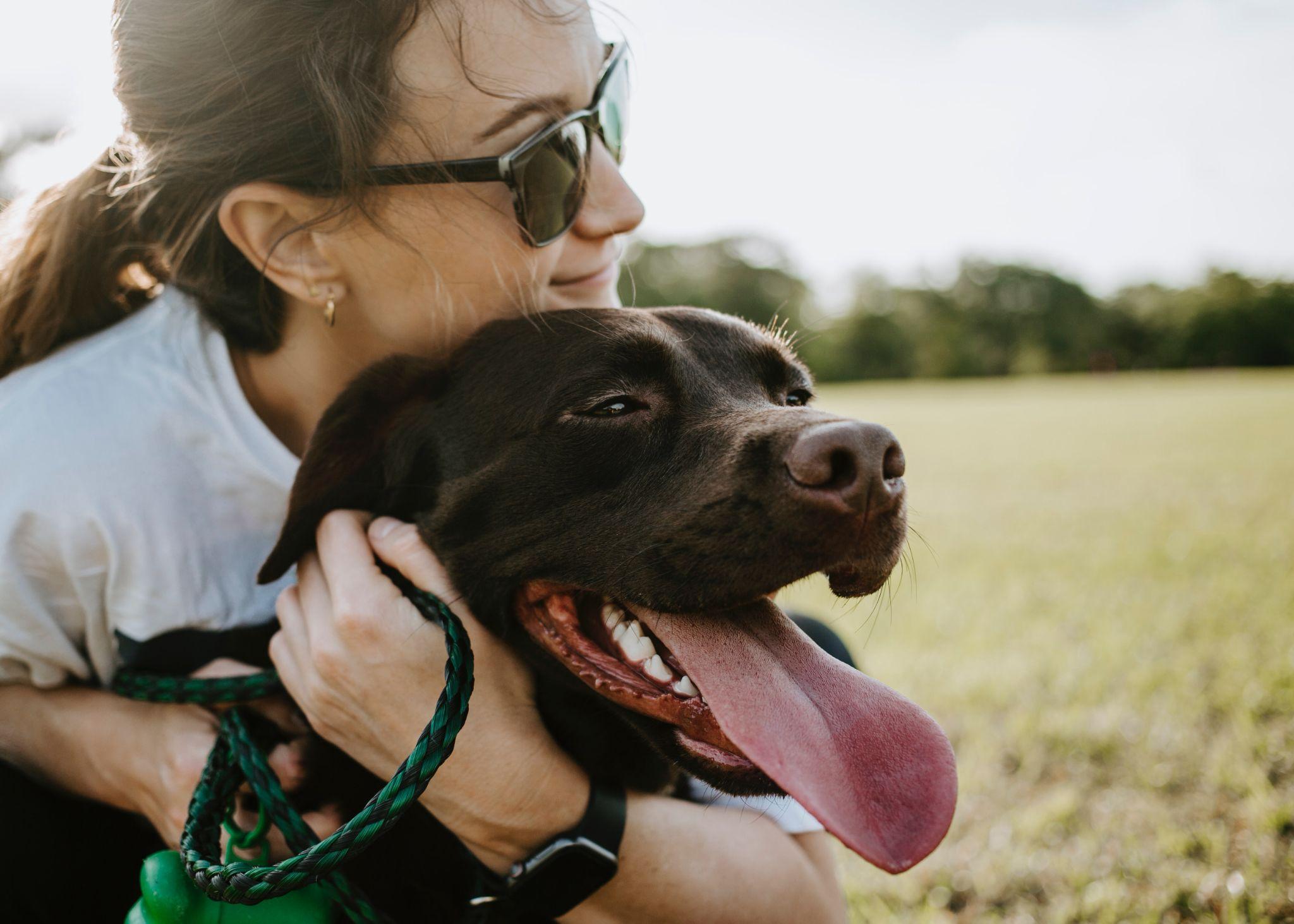 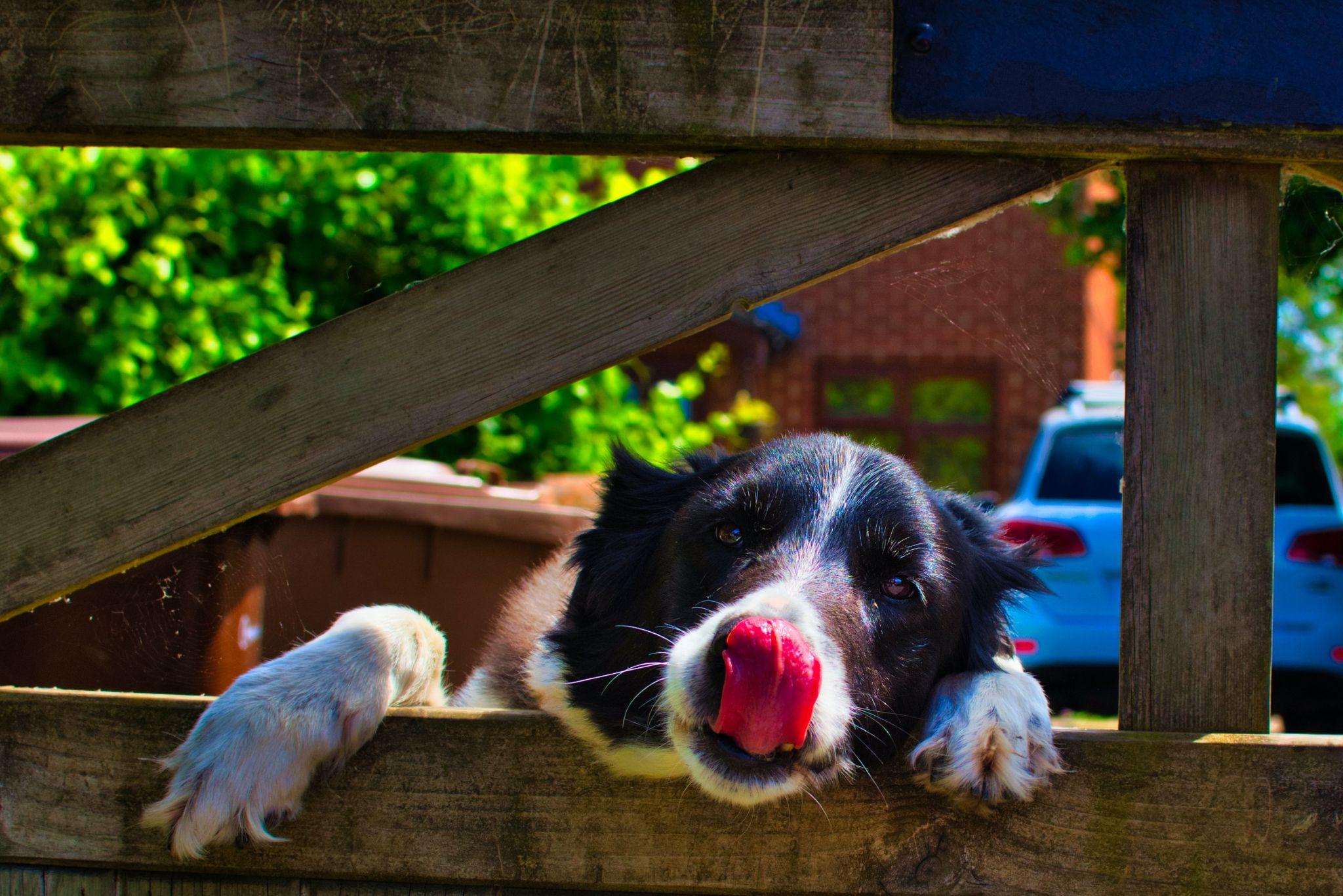 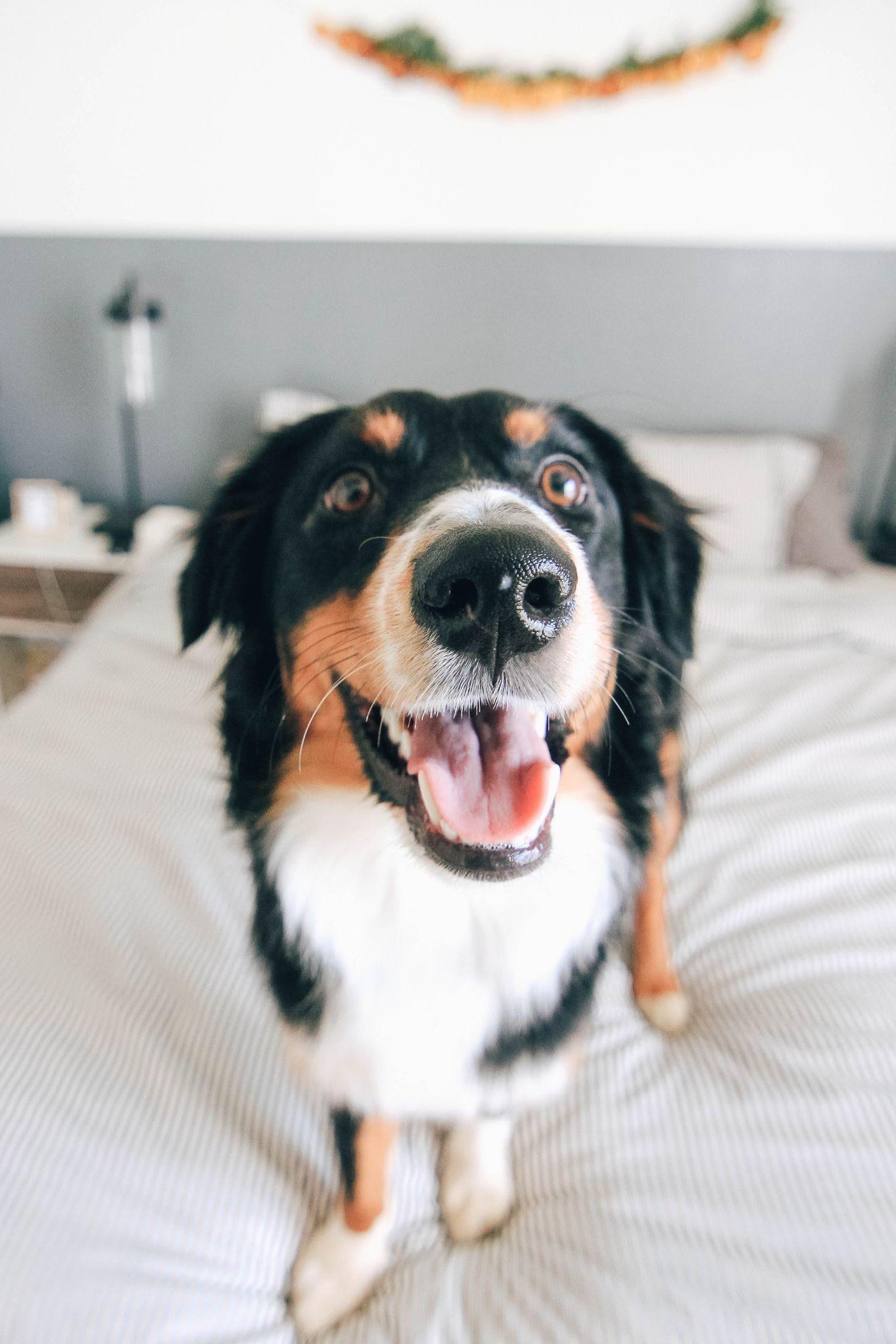 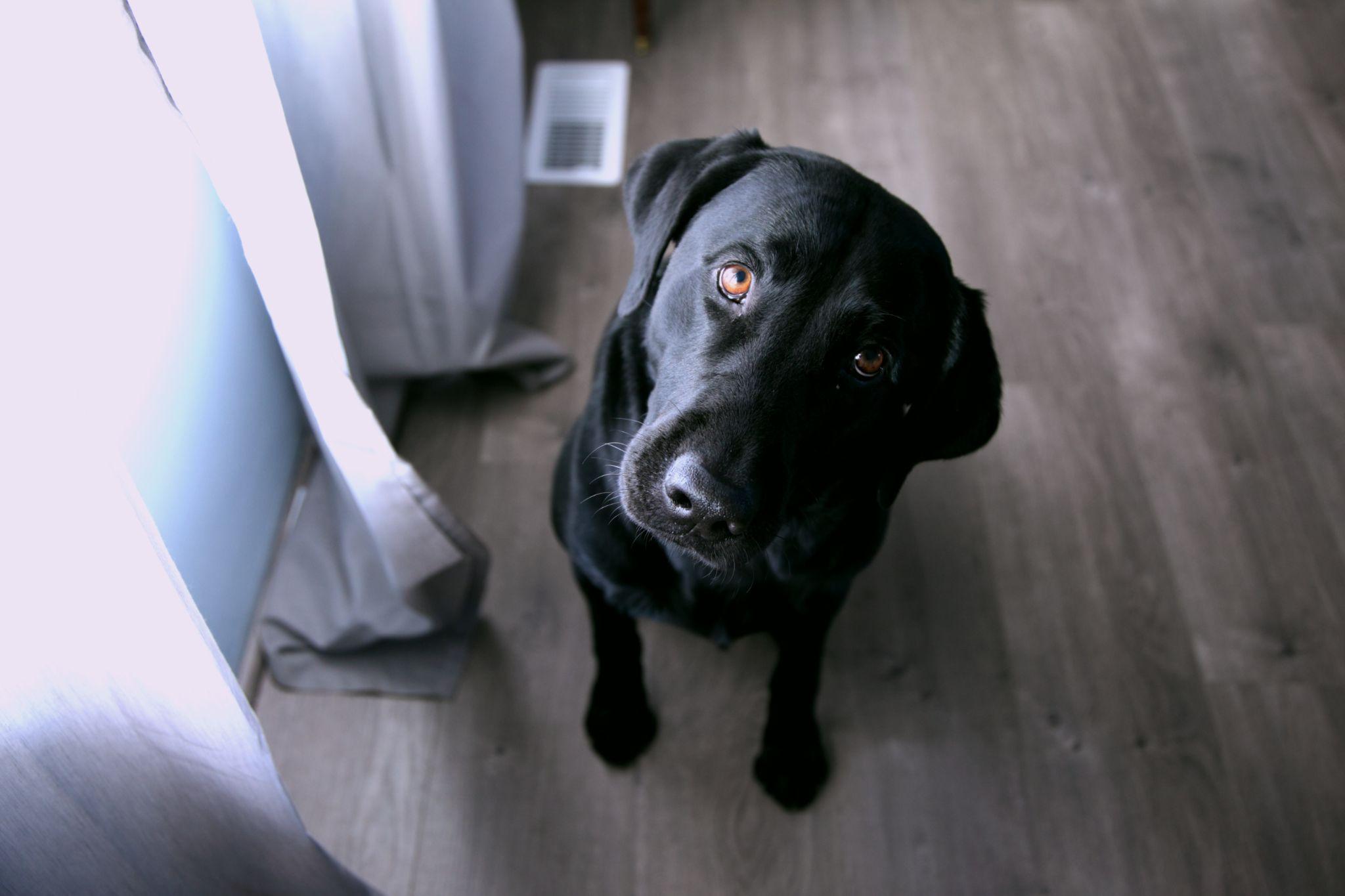 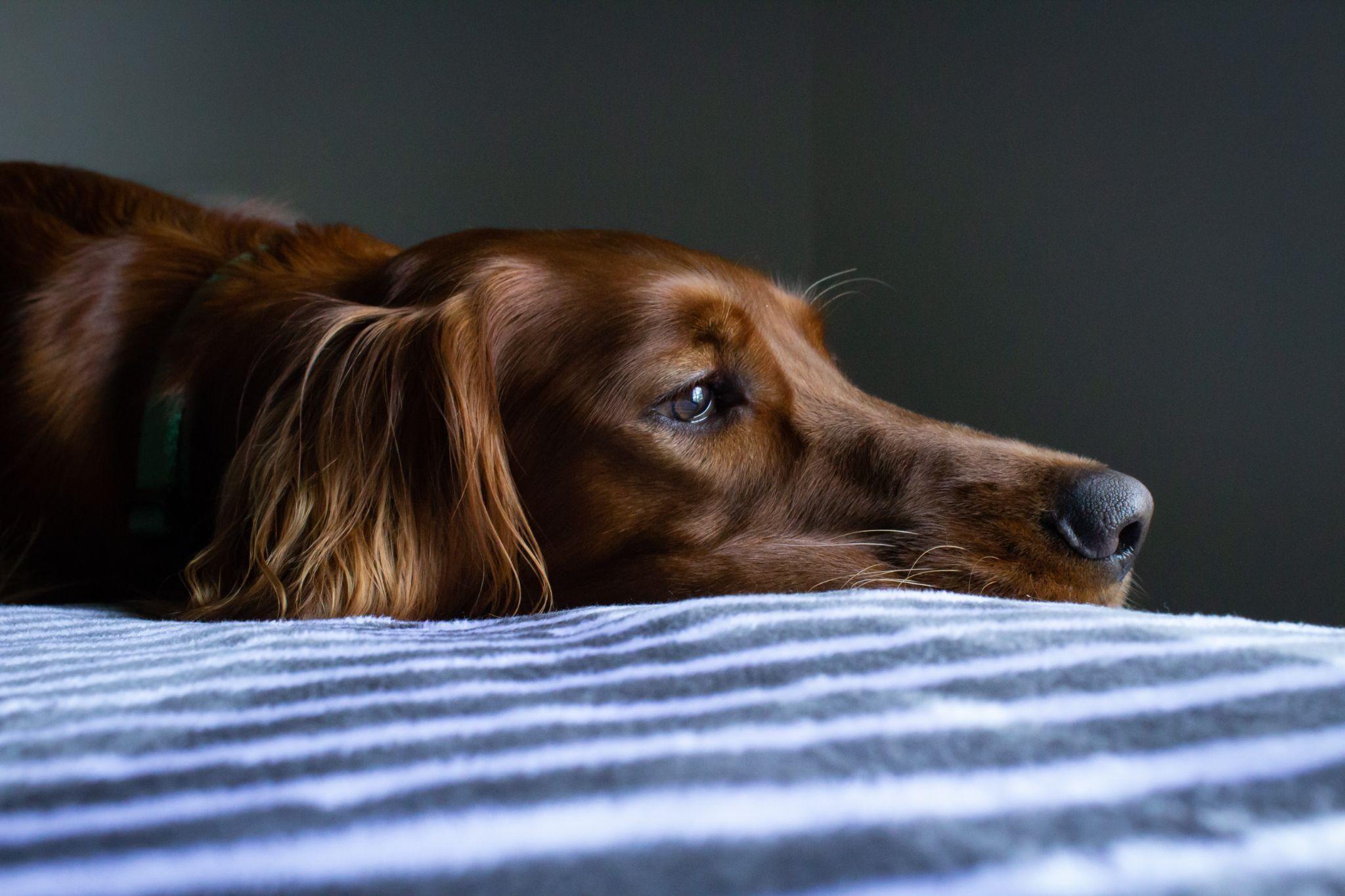 lonely
excited
happy
concerned
Match the emotions to the pictures!
[Speaker Notes: we anthropomorphize animals the most readily]
Anthropomorphism: the attribution of human-like intentions, emotions, consciousness, or mind to non-human entities.
[Speaker Notes: For the purposes of this discussion, I’ll use “humanize” and “mentalize” interchangeably with “anthropomorphize”]
Anthropomorphism: the attribution of human-like intentions, emotions, consciousness, or mind to non-human entities.
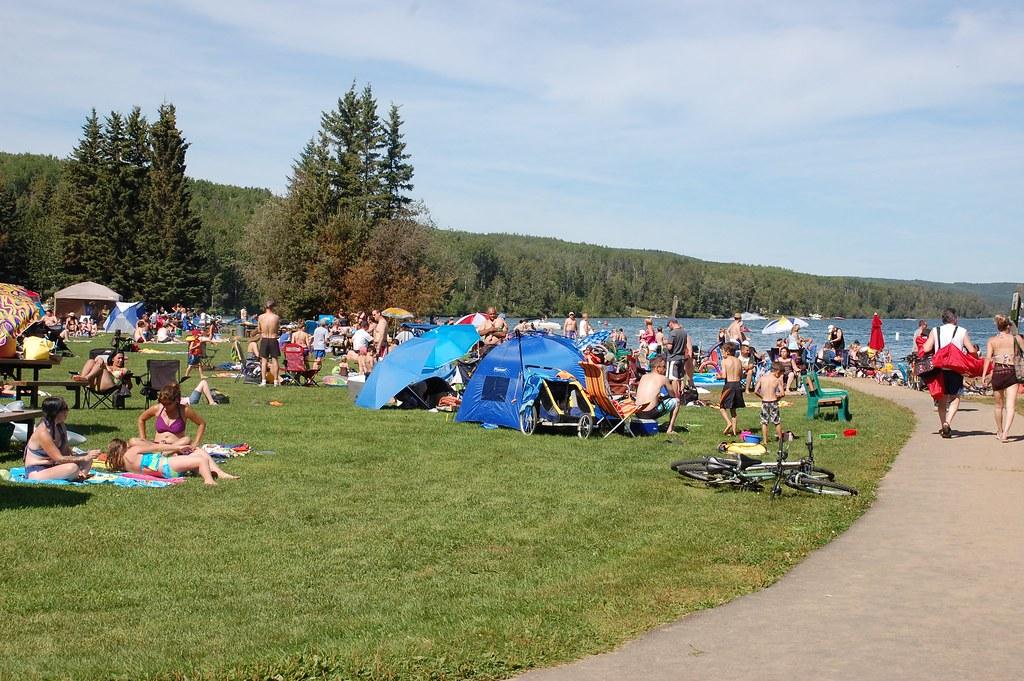 Signage for grass in China.
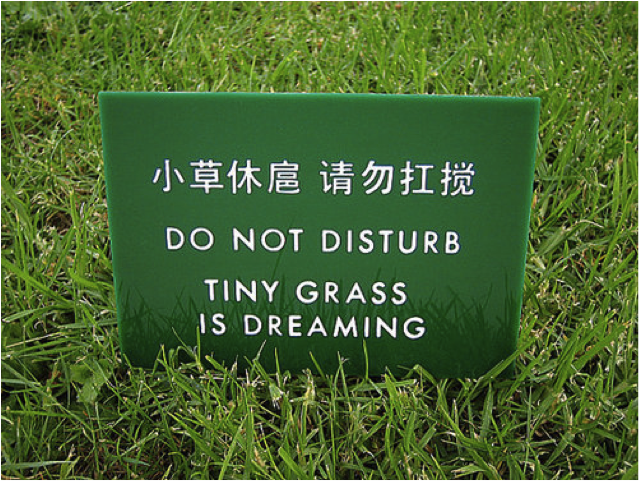 People relaxing on grass in Canada
[Speaker Notes: Cultures that anthropomorphize nature more are more eco-friendly

https://www.flickr.com/photos/albertaparks/15939280425/in/album-72157647258258904/

https://blog.hutong-school.com/defense-chinglish/#post/0]
Anthropomorphism: the attribution of human-like intentions, emotions, consciousness, or mind to non-human entities.
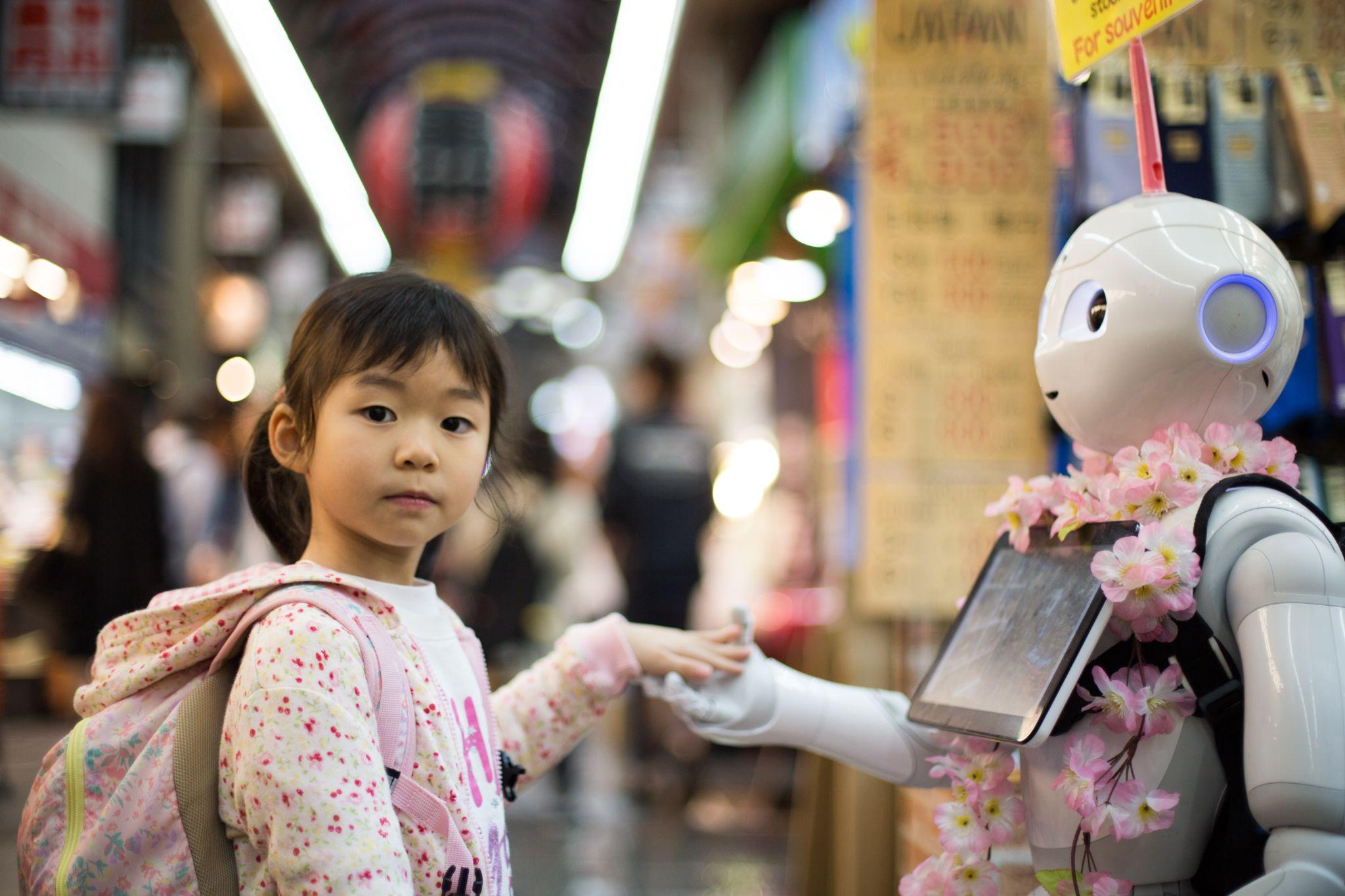 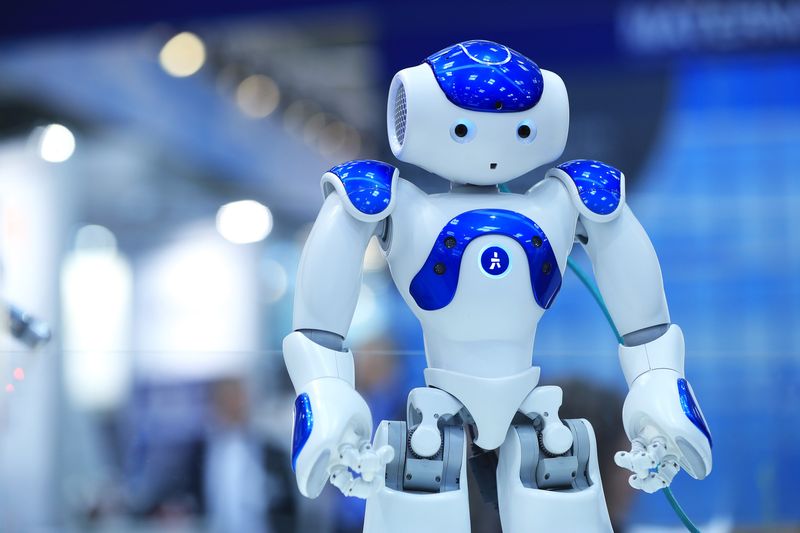 [Speaker Notes: Photo by Andy Kelly on Unsplash]
Anthropomorphism: the attribution of human-like intentions, emotions, consciousness, or mind to non-human entities.
Anthropomorphic tendencies and levels of attribution vary between individuals.1

We tend to mentalize animals more than technology and inanimate nature.2

There appears to be separate developmental trajectories for the anthropomorphism of technology and nature versus animals:

older children tend to mentalize animals more than younger children, whereas younger children tend to mentalize technology and nature more than older children.2

Cultures that more strongly anthropomorphize nature are more likely to follow ecologically sustainable practices.1

Anthropomorphism is correlated with humanization/dehumanization of other humans.1
1.  (Waytz, Cacioppo & Epley, 2014, Perspectives on Psychological Science)

2.  (Severson & Lemm, 2016, Journal of Cognition and Development)
Anthropomorphism: the attribution of human-like intentions, emotions, consciousness, or mind to non-human entities.
Anthropomorphic tendencies and levels of attribution vary between individuals.1

We tend to mentalize animals more than technology and inanimate nature.2

There appears to be separate developmental trajectories for the anthropomorphism of technology and nature versus animals:

older children tend to mentalize animals more than younger children, whereas younger children tend to mentalize technology and nature more than older children.2

Cultures that more strongly anthropomorphize nature are more likely to follow ecologically sustainable practices.1

Anthropomorphism is correlated with humanization/dehumanization of other humans.1
Our question: are there cultural differences between children in China and Canada, and do these differences persist into adulthood?
1.  (Waytz, Cacioppo & Epley, 2014, Perspectives on Psychological Science)

2.  (Severson & Lemm, 2016, Journal of Cognition and Development)
Chinese Sample - Hubei Province, China
Method
Children (N=299)
4-6 years old (Mage=5.04 years; SD=0.83 years)
Adult (N=294)
16-28 years old (Mage=19.3 years; SD=1.88 years)
Undergraduates at Central China Normal University
Participants
Canadian Sample - British Columbia, Canada
Children (N=103)
4-6 years old (Mage=4.76 years; SD=0.79 years)
Adult (N=158)
17-52 years old (Mage=20.8 years; SD=4.4 years)
Undergraduates at University of British Columbia
Participants were recruited through Central China Normal University and University of British Columbia

The sample was restricted to participants born in these countries
Method
The Individual Differences in Anthropomorphism Questionnaire - Child Form (IDAQ-CF)
Technology
Tech + Nature
Subscale
Measures + Procedure
Nature
Animals
Both child and adult participants were administered the IDAQ-CF
Animal
Subscale
(Severson & Lemm, 2016, Journal of Cognition and Development)
Method
The Individual Differences in Anthropomorphism Questionnaire - Child Form (IDAQ-CF)
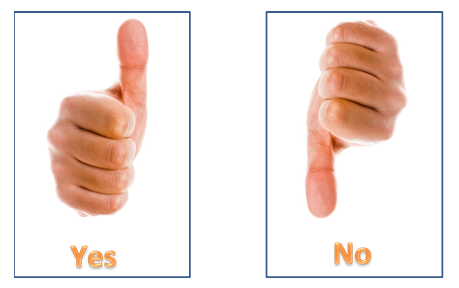 “Does a turtle do things on purpose?”
Measures + Procedure
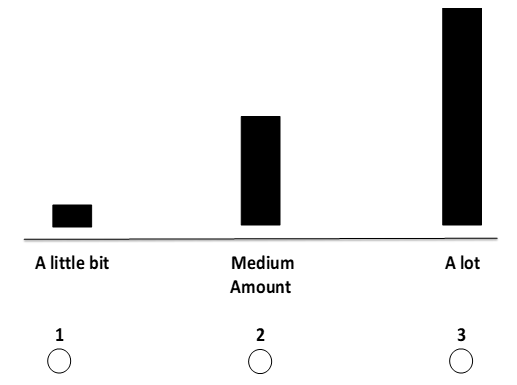 Child Sample
Scores of 4-Point Scale
0 = No, not at all
1 = Yes, a little bit
2 = Yes, a medium amount
3 = Yes, a lot
(Severson & Lemm, 2016, Journal of Cognition and Development)
Method
The Individual Differences in Anthropomorphism Questionnaire - Child Form (IDAQ-CF)
“Does a turtle do things on purpose?”
1	2	3	4	5	6	7	8	9	10
no,
not at all
yes,
very much
Measures + Procedure
Adult Sample
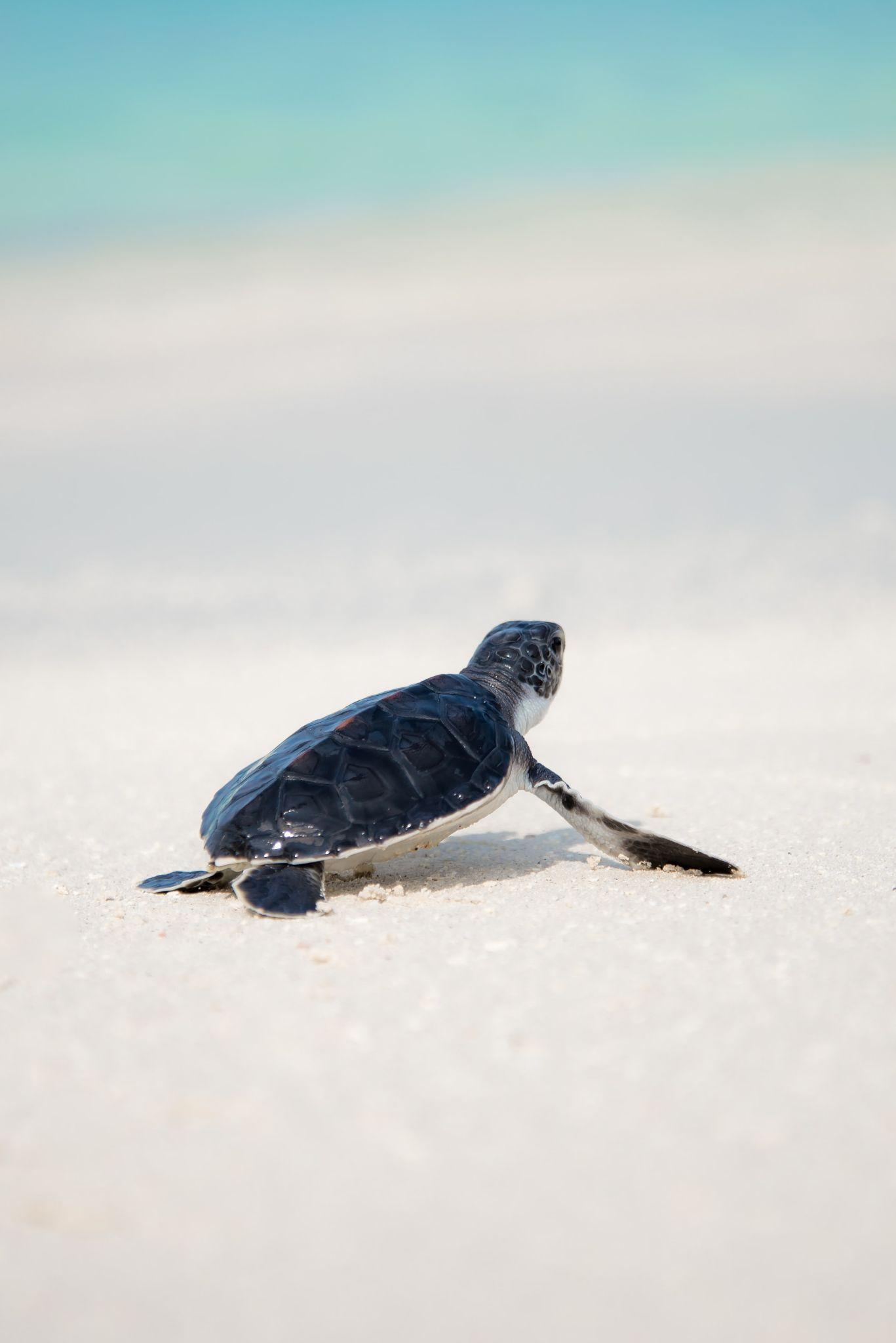 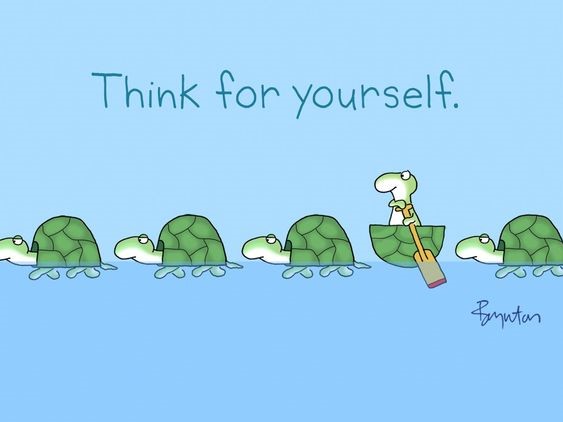 (Severson & Lemm, 2016, Journal of Cognition and Development)
Results
Independent Samples
T-Test
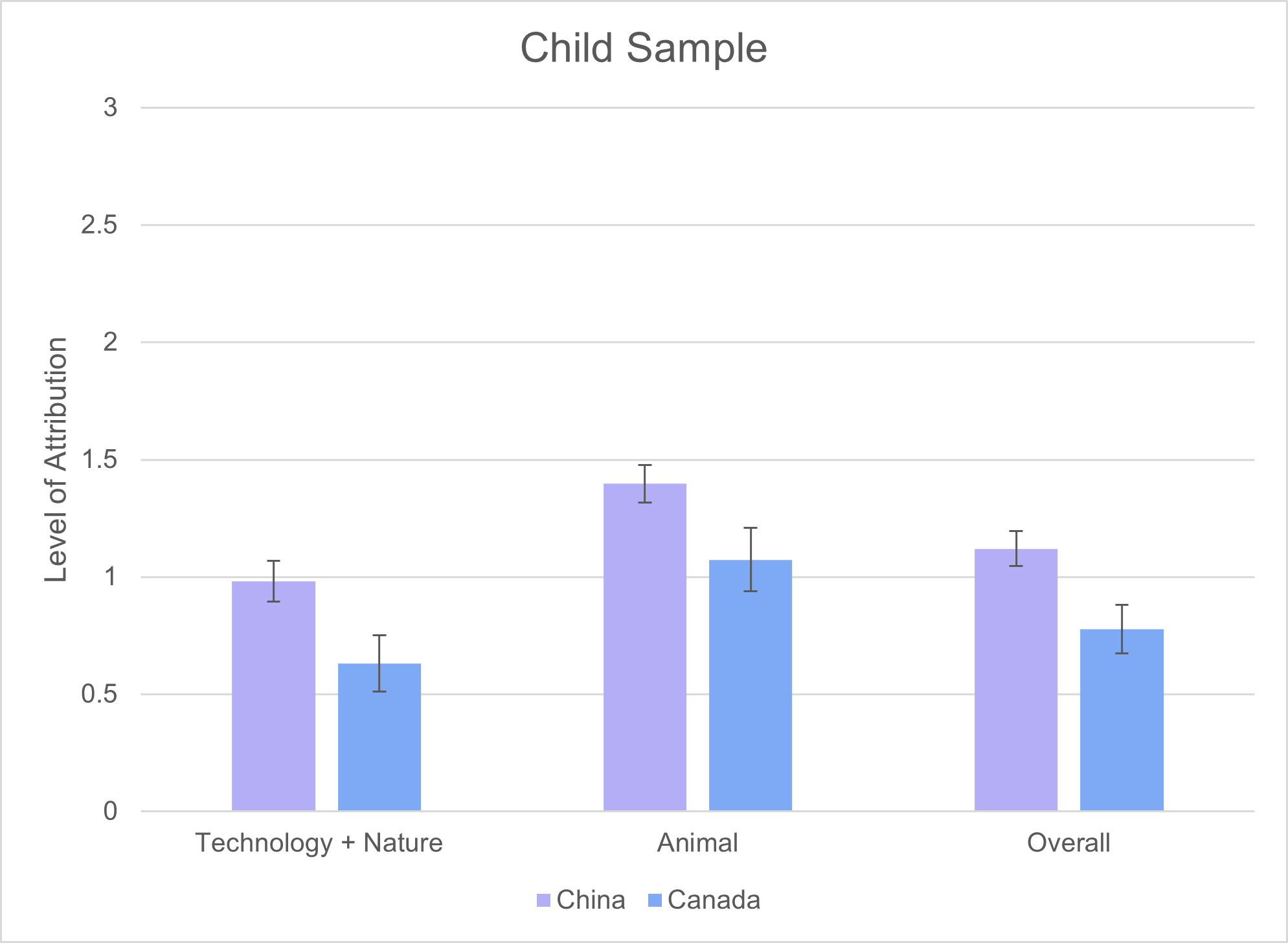 Technology + Nature Subscale 
t(219.30) = 4.70, p < 0.001, 0.95 CI [0.20, 0.50]
China: M=0.98; SD=0.76
Canada: M=0.63; SD=0.62
    Animal Subscale
t(401.00) = 4.03, p < 0.001, 0.95 CI [0.17, 0.48]
China: M=1.40; SD=0.71
Canada:  M=1.07; SD=0.69
    Overall Scale
t(222.12) = 5.33, p < 0.001, 0.95 CI [0.22, 0.47] 
China: M=1.12; SD=0.66
Canada: M=0.78; SD= 0.53
*
*
*
(confidence intervals for each bar calculated separately)
*
= p <0.001
Results
Independent Samples
T-Test
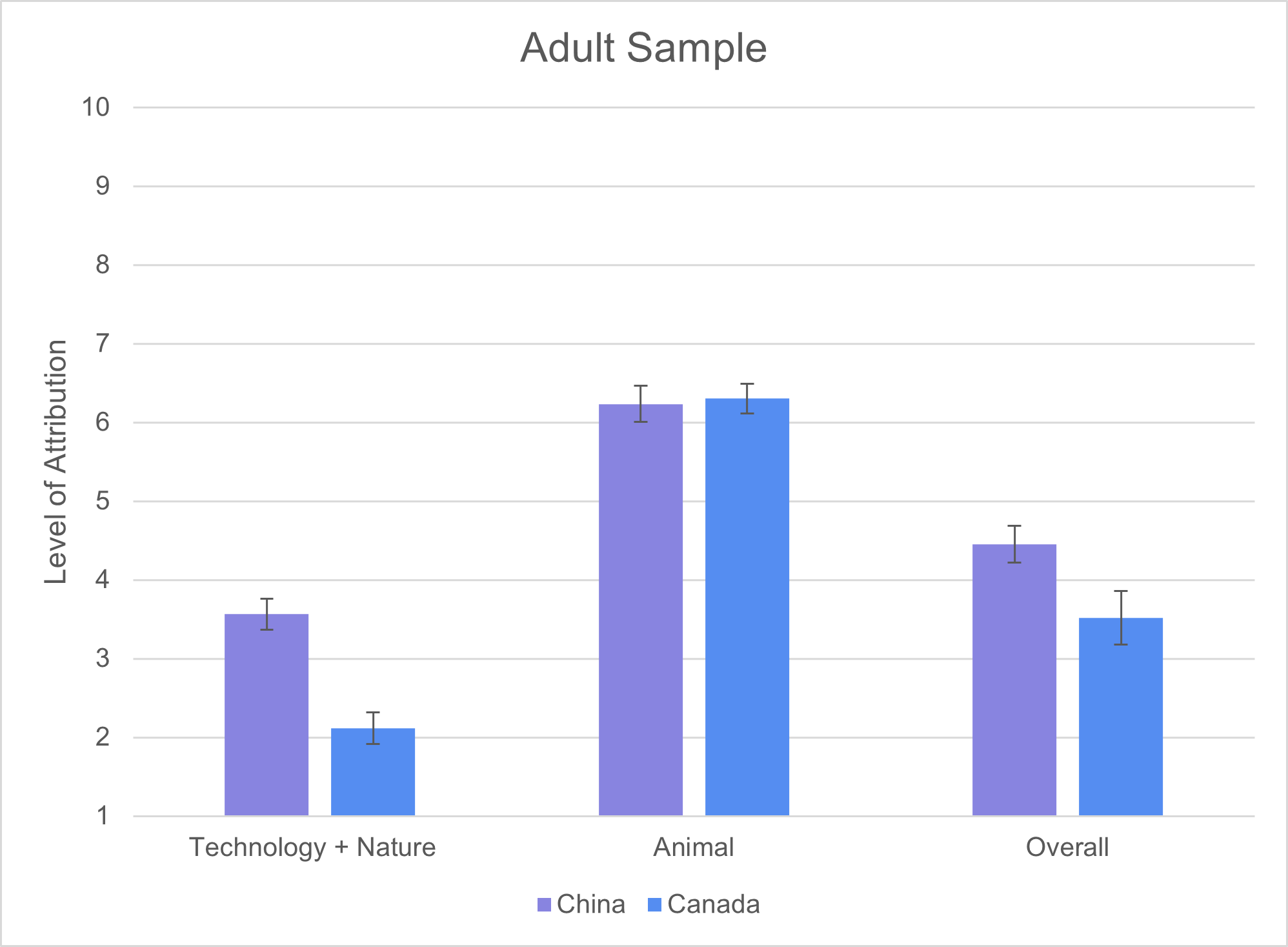 Technology + Nature Subscale 
t(441.72) = 9.78, p < 0.001, 0.95 CI [1.16, 1.74]
China: M=3.56; SD=1.94
Canada: M=2.12; SD=1.96
    Animal Subscale
t(450.00) = -0.34, p = 0.37, 0.95 CI [-0.46, 0.32]
China: M=6.24; 1.96
Canada: M=6.30; SD=2.11
    Overall Scale
t(400.23) = 6.77, p < 0.001, 0.95 CI [0.67, 1.21]  
China: M=4.45; SD=1.65
Canada: M=3.52; SD=1.25
NS
*
*
(confidence intervals for each bar calculated separately)
*
= p <0.001
Results
Repeated Measures
ANOVA
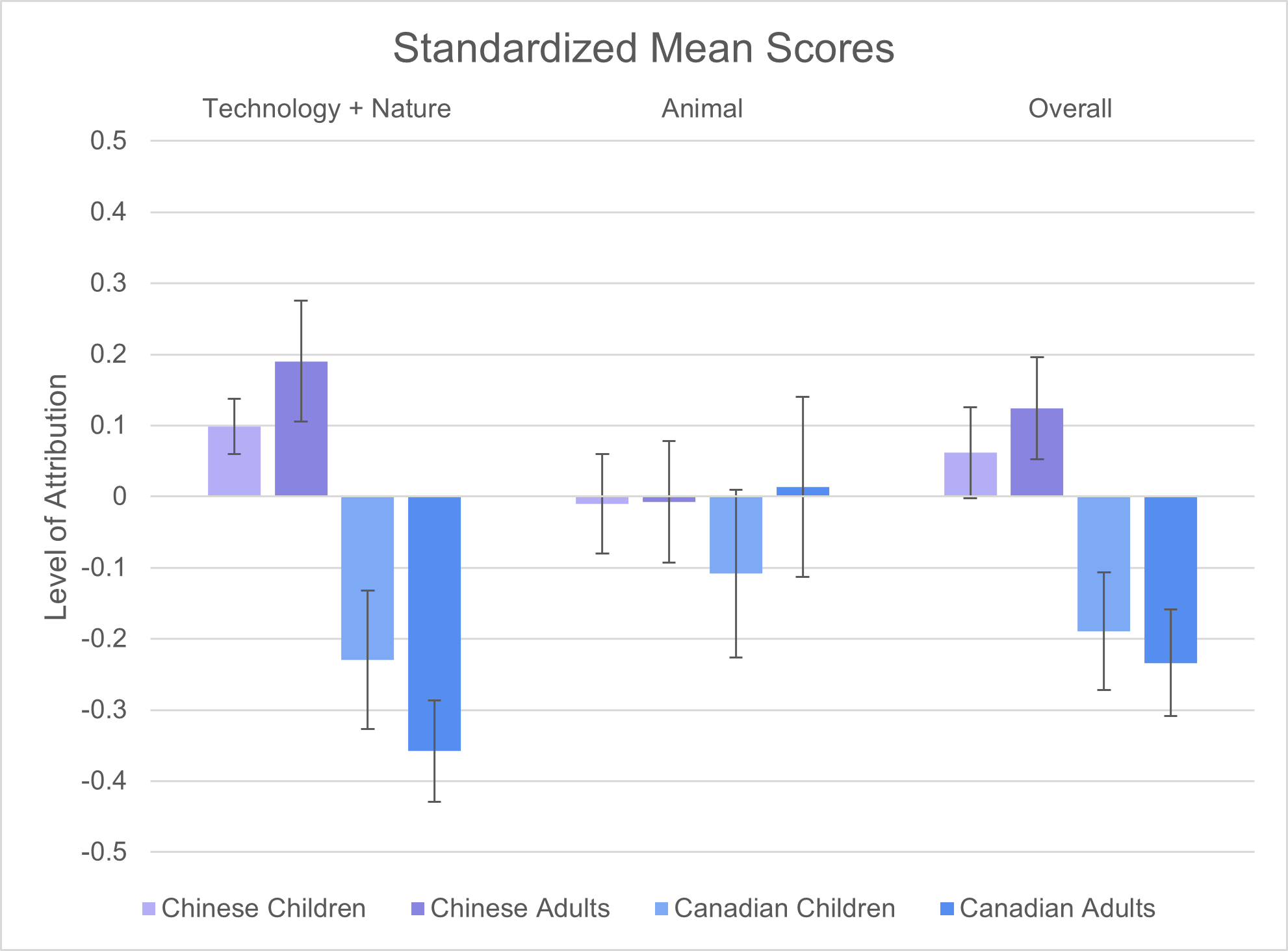 Technology + Nature Subscale
Chinese Sample
Child: M=0.10; SD=0.64
Adult: M=0.19; SD=0.74
Canadian Sample
Child: M=-0.23; SD=0.52
Adult: M=-0.36; SD=0.45
    Animal Subscale
Chinese Sample
Child: M=-0.01; SD=0.61
Adult: M=-0.01; SD=0.75
Canadian Sample
Child: M=0.11; SD=0.63
Adult: M=0.01; SD=0.81
    Overall Scale
Chinese Sample
Child: M=0.06; SD=0.57
Adult: M=0.12; SD=0.63
Canadian Sample
Child: M=-0.19; SD=0.44
Adult: M=-0.23; SD=0.48
(confidence intervals for each bar calculated separately)
In terms of anthropomorphizing technology and nature, the differences between Chinese children and Canadian children get more extreme as they move into adulthood

In terms of anthropomorphizing animals, the differences between Chinese children and Canadian children go away as they move into adulthood.

Entities that do not provide many cues regarding internal state, like technology and nature, may be more sensitive to cultural conceptions than entities that provide us many cues, like animals.

Further research could explore the roots of these differences by comparing anthropomorphized entities in common children’s media across cultures, in addition to collecting IDAQ data. Other variables, such as religion, should also be assessed.

Expanding upon this study will help build our understanding of cultural differences in the perception of who or what has emotions, intentions, and conscious minds.
Discussion
Results +
Future Directions
Limitations:

This sample was restricted to participants born in these countries

This sample did not pull from multiple regions within the countries

This sample only included two cultures
Learning to see human: universal aspects and cultural variations in the development of anthropomorphism
Minds Lab
University of Montana 
Conference of Undergraduate Research
April 22, 2022
Kit Smith
(they/them/theirs)